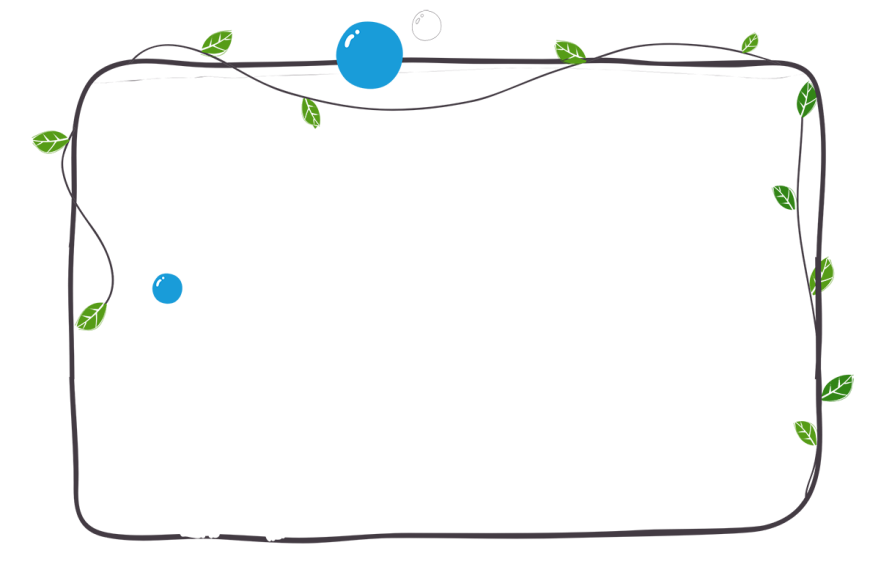 BÀI 44:
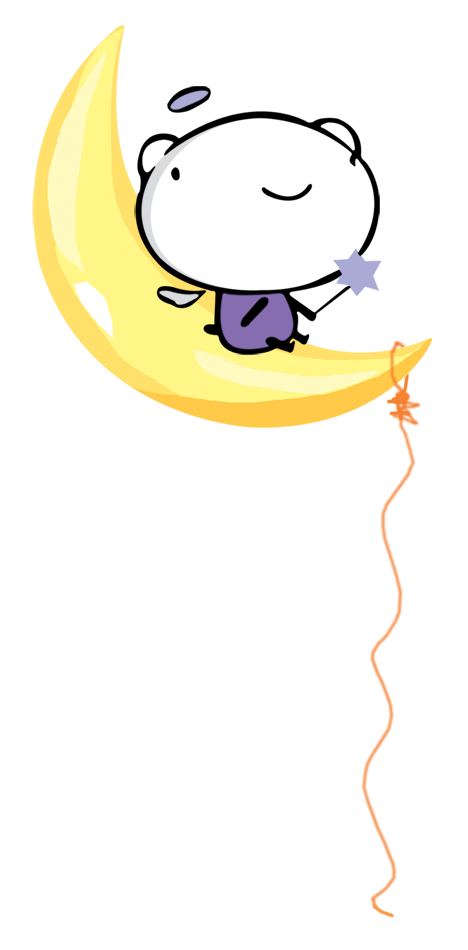 ÔN TẬP CHUNG
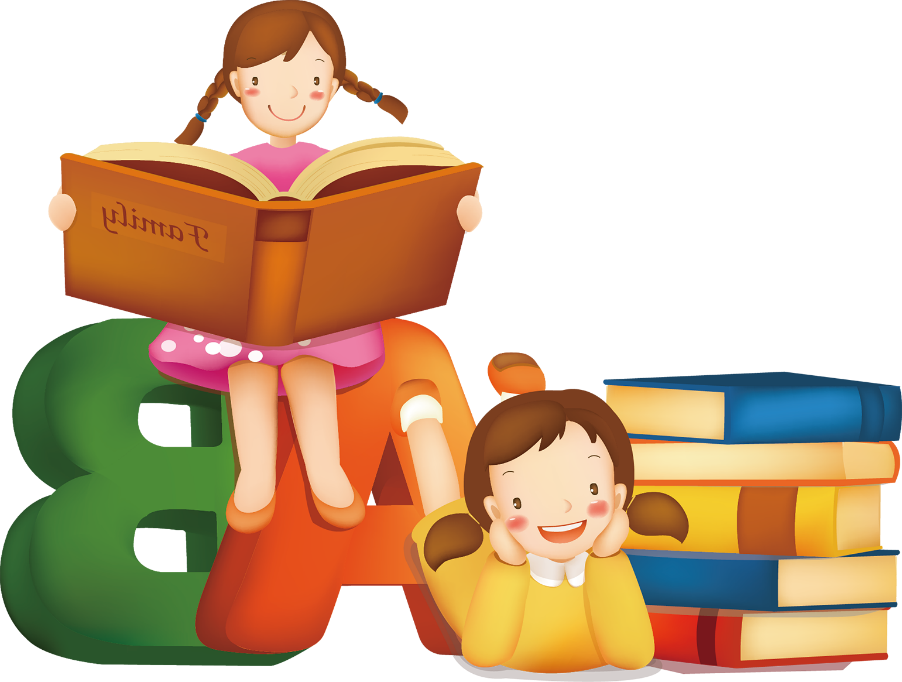 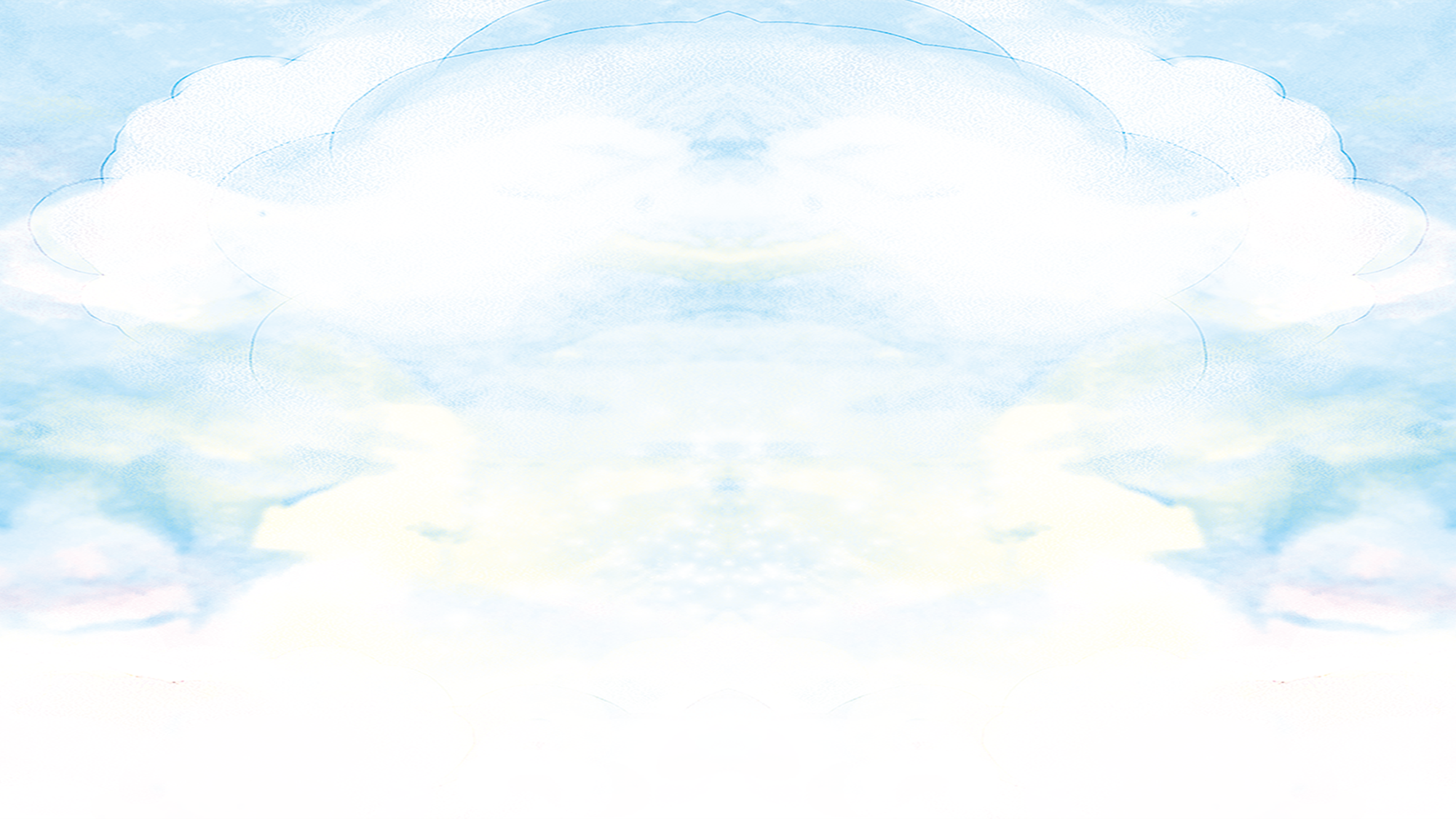 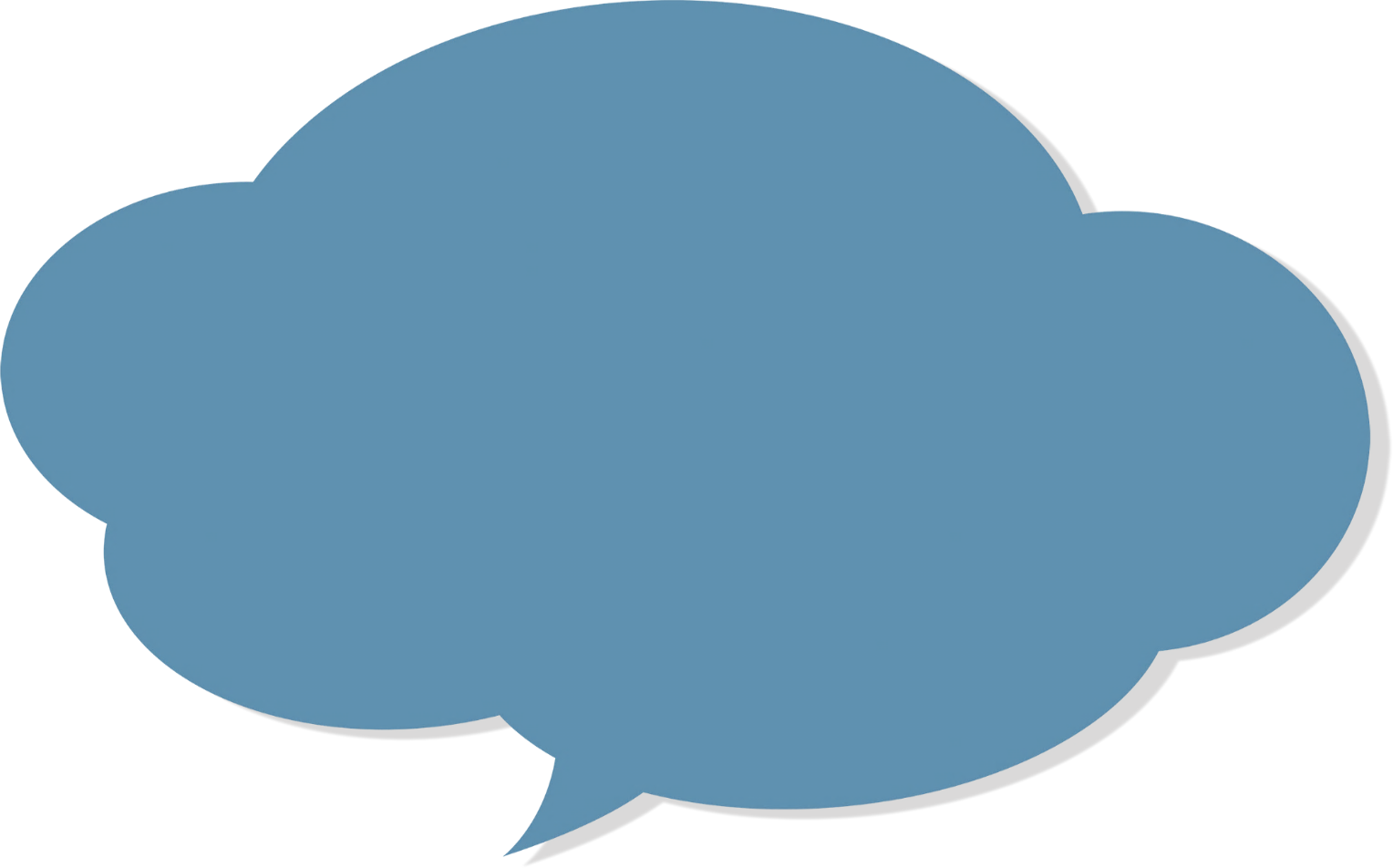 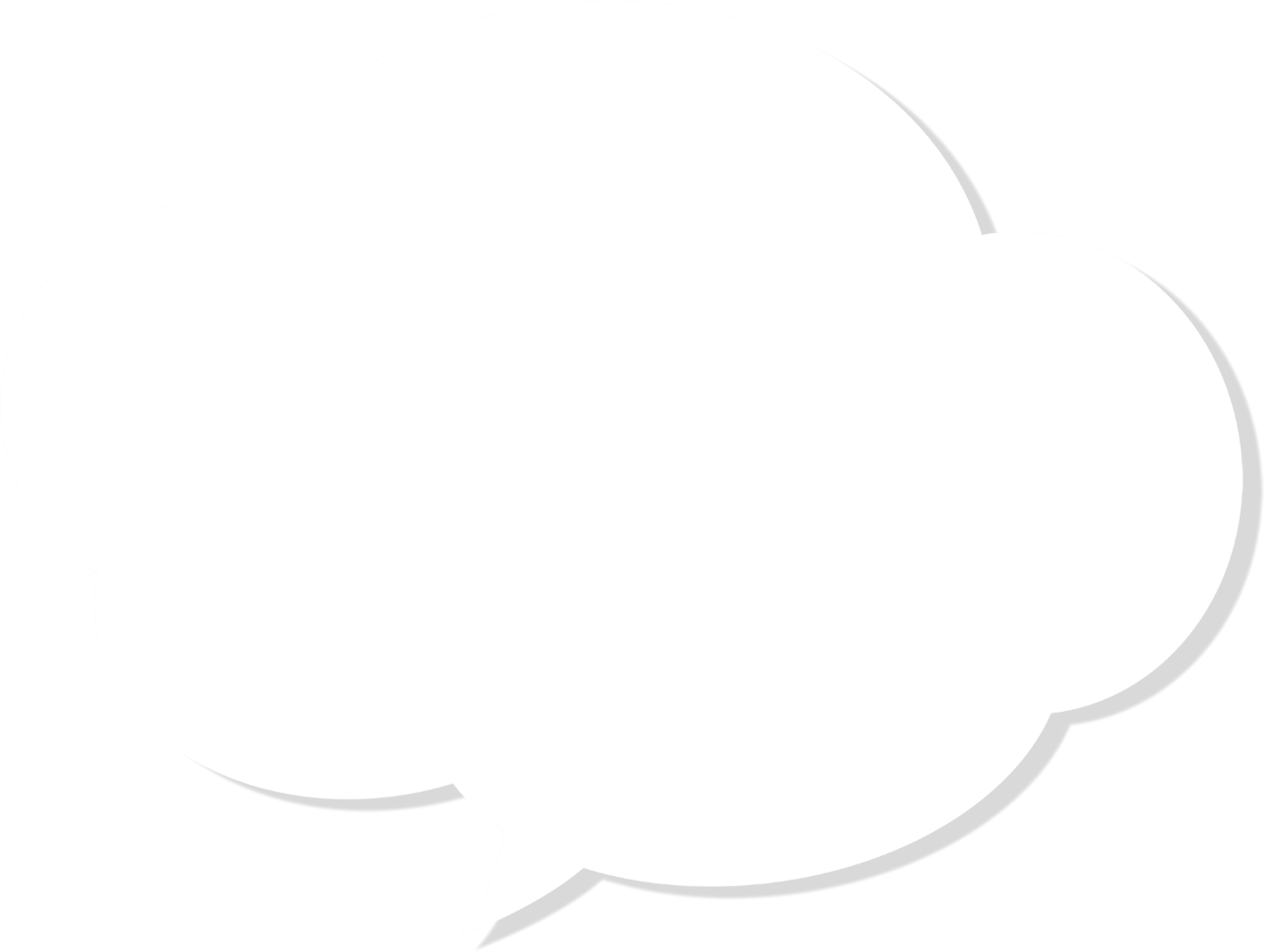 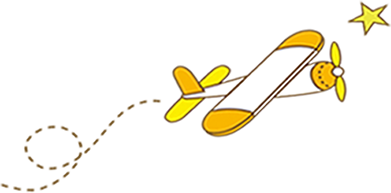 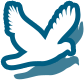 TIẾT 1:
LUYỆN TẬP
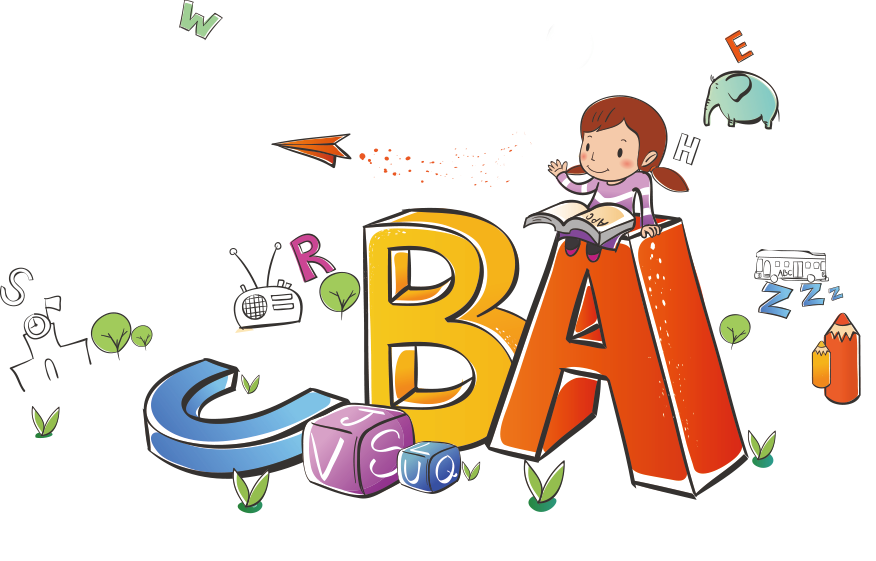 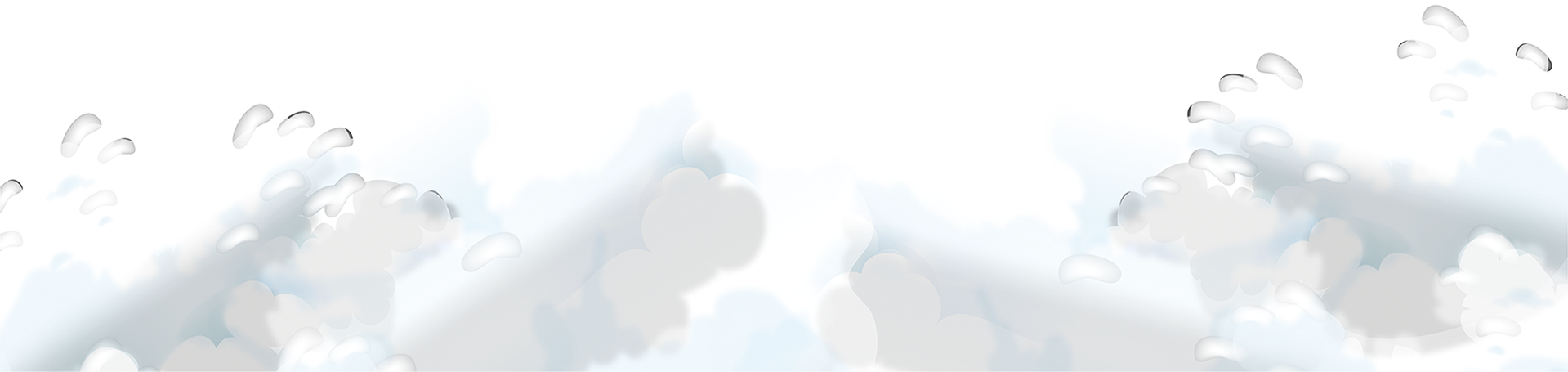 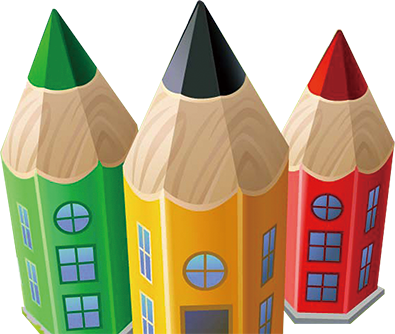 BÀI TẬP 1 (SGK – TR120). ĐẶT TÍNH RỒI TÍNH
161
213
217
5
3
4
0
5
8
3
9
5
8
6
8
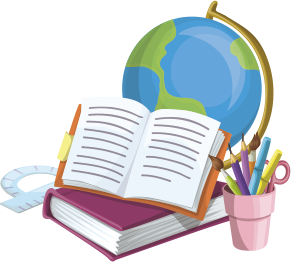 69
4
5
68
80
3
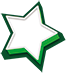 BÀI TẬP 2 (SGK – TR120). TÍNH
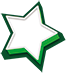 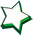 3
69
4
68
5
80
2
3
1
7
6
4
1
6
5
0
9
2
8
3
0
28
9
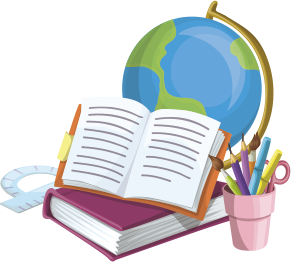 30
0
0
0
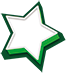 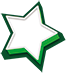 BÀI TẬP 3 (SGK – TR120)
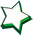 Trong hình bên:
Nêu tên trung điểm của các đoạn thẳng BC, ED, BM, ND.
Có mấy góc vuông? Nêu tên đỉnh và cạnh của mỗi góc vuông đó.
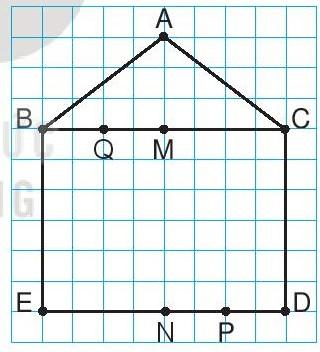 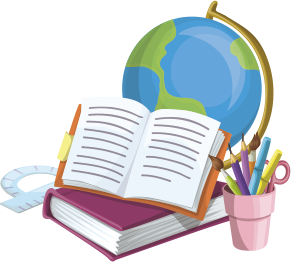 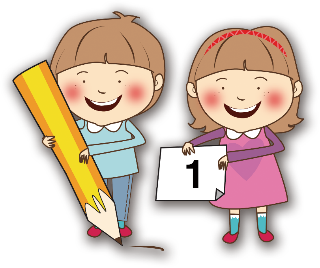 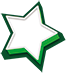 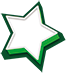 BÀI TẬP 3 (SGK – TR120)
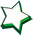 a) M là trung điểm của đoạn thẳng BC.
    N là trung điểm của đoạn thẳng ED.
    Q là trung điểm của đoạn thẳng BM.
    P là trung điểm  của đoạn thẳng ND.
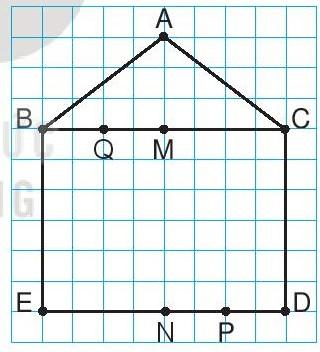 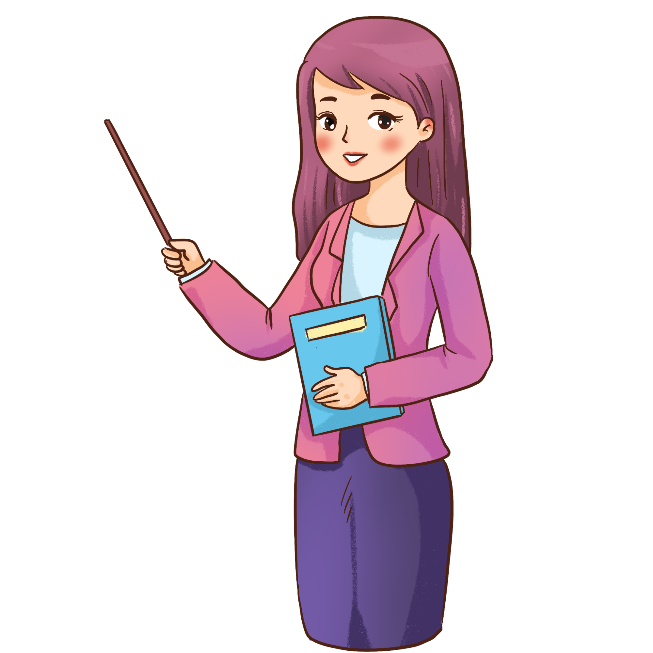 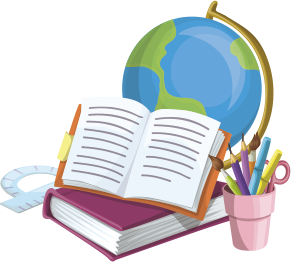 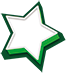 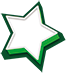 BÀI TẬP 3 (SGK – TR120)
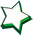 b) Có 4 góc vuông là: 
+ Góc vuông đỉnh B, cạnh BC, BE.
+ Góc vuông đỉnh C, cạnh CB, CD.
+ Góc vuông đỉnh E, cạnh EB, ED.
+ Góc vuông đỉnh D, cạnh DC, DE.
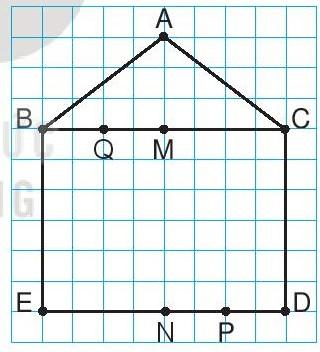 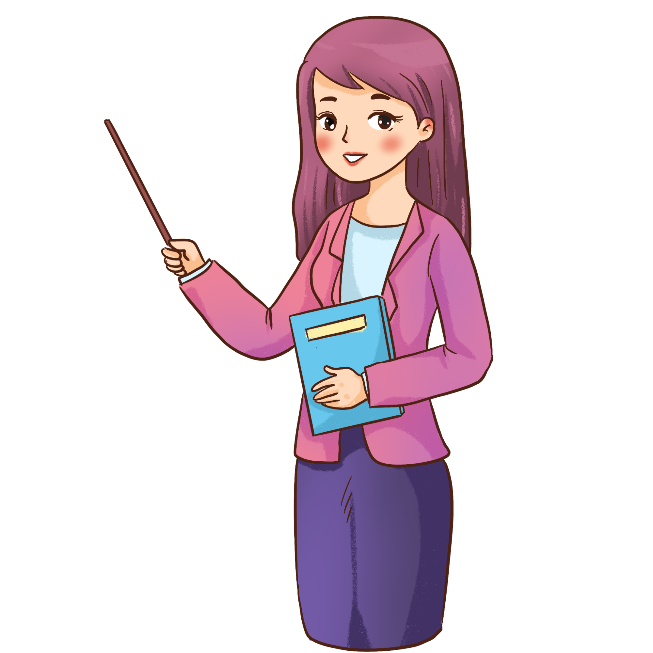 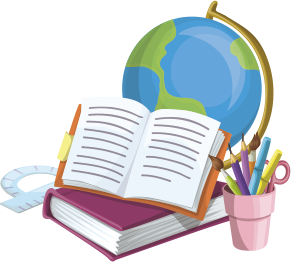 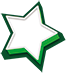 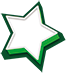 BÀI TẬP 4 (SGK – TR120). 
TÍNH GIÁ TRỊ CỦA BIỂU THỨC
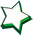 a) 175 + 42 - 75
= 217 - 75
= 142
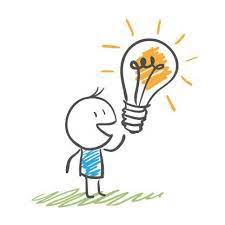 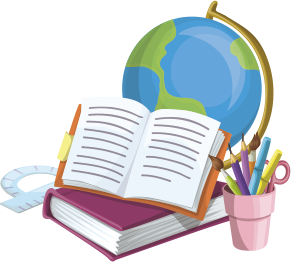 BÀI TẬP 5 (SGK – TR120). 
Cửa hàng nhà bà Năm có 1 thùng đựng 100l nước mắm và 5 can, mỗi can đựng 10l nước mắm. Hỏi cửa hàng nhà bà Năm có tất cả  bao nhiêu lít nước mắm?
Bài giải:
Đề bài cho gì, hỏi gì?
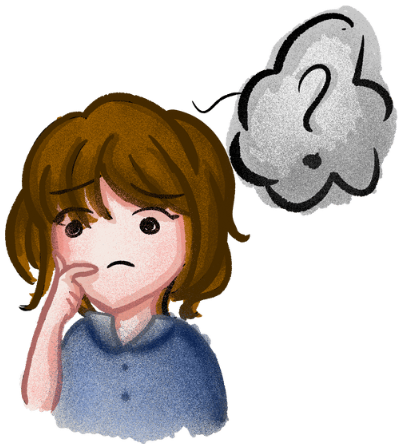 Cửa hàng nhà bà Năm có tất cả  số lít nước mắm là: 
100 + 5 × 10 = 150 (l)
						Đáp số: 150 lít
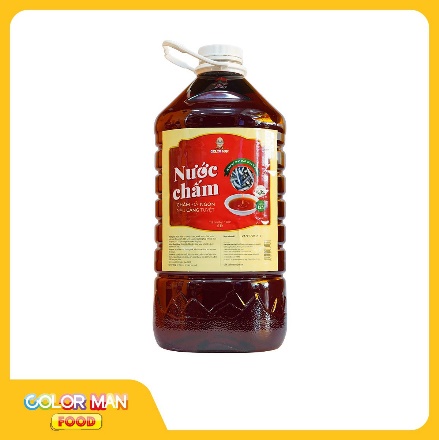 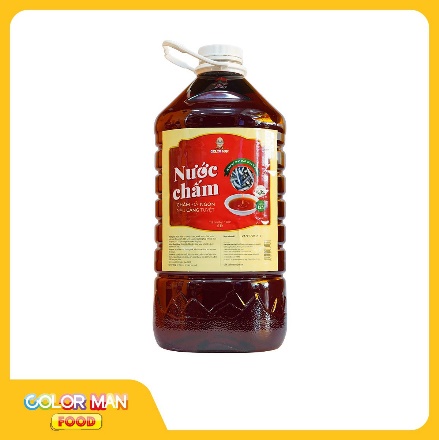 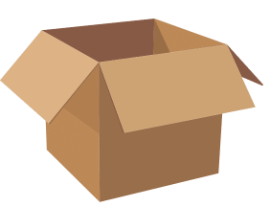 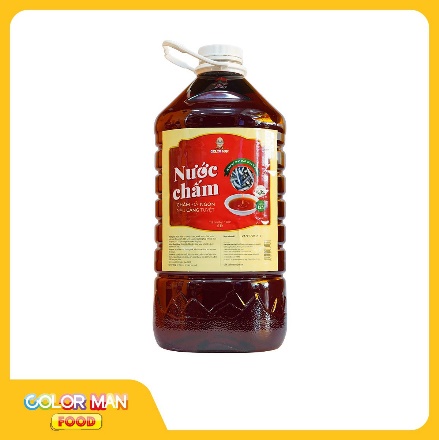 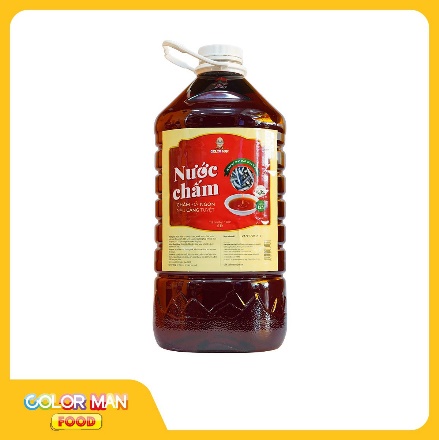 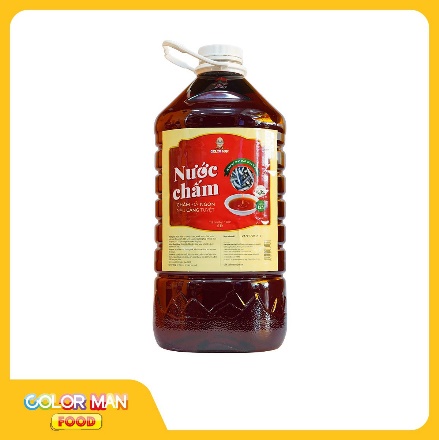 HƯỚNG DẪN VỀ NHÀ
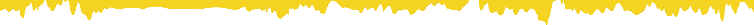 Đọc và chuẩn bị trước Tiết 2 - Luyện tập.
Hoàn thành BT trong SBT
Ôn tập kiến thức đã học.
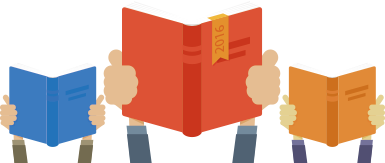 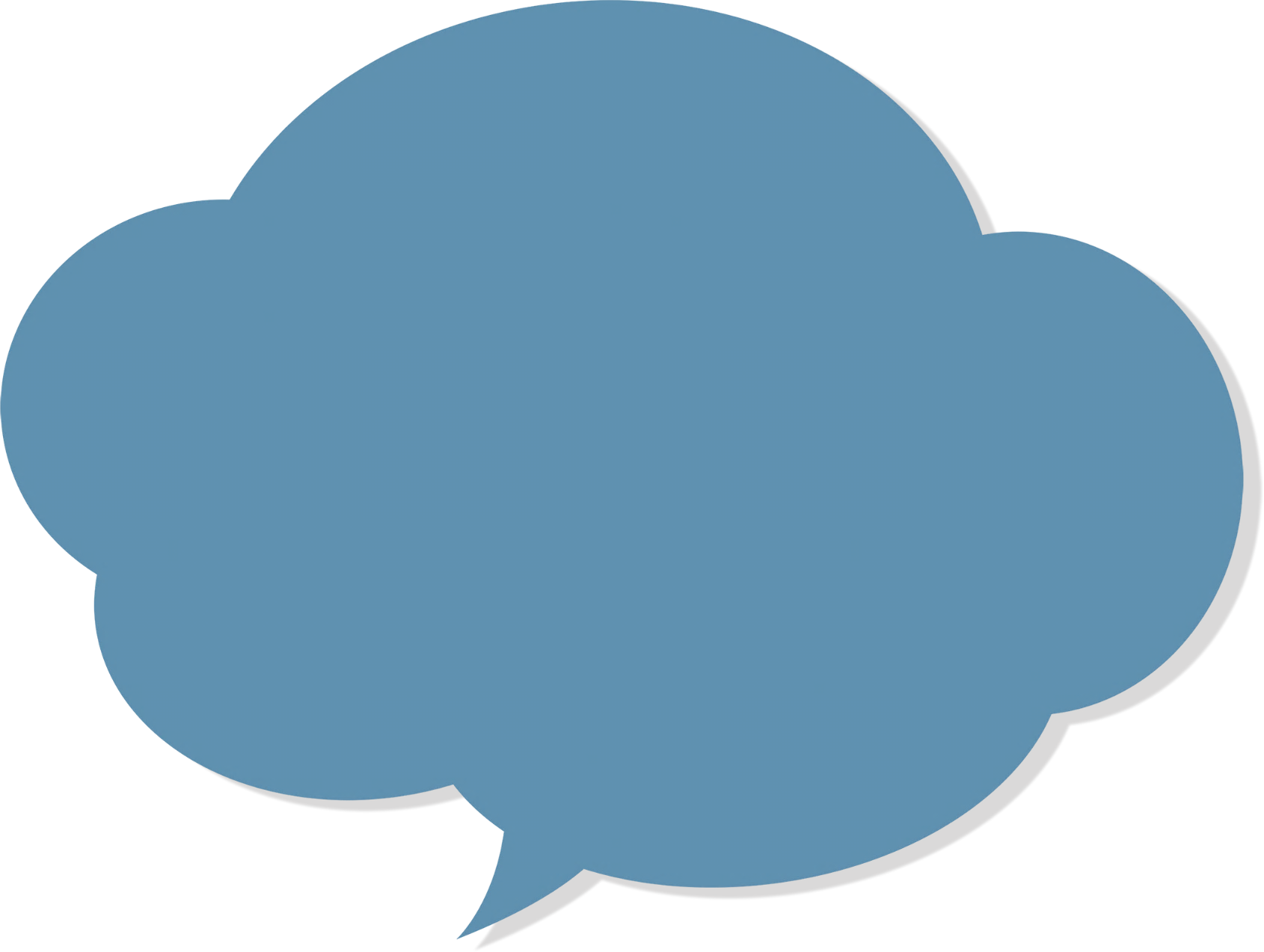 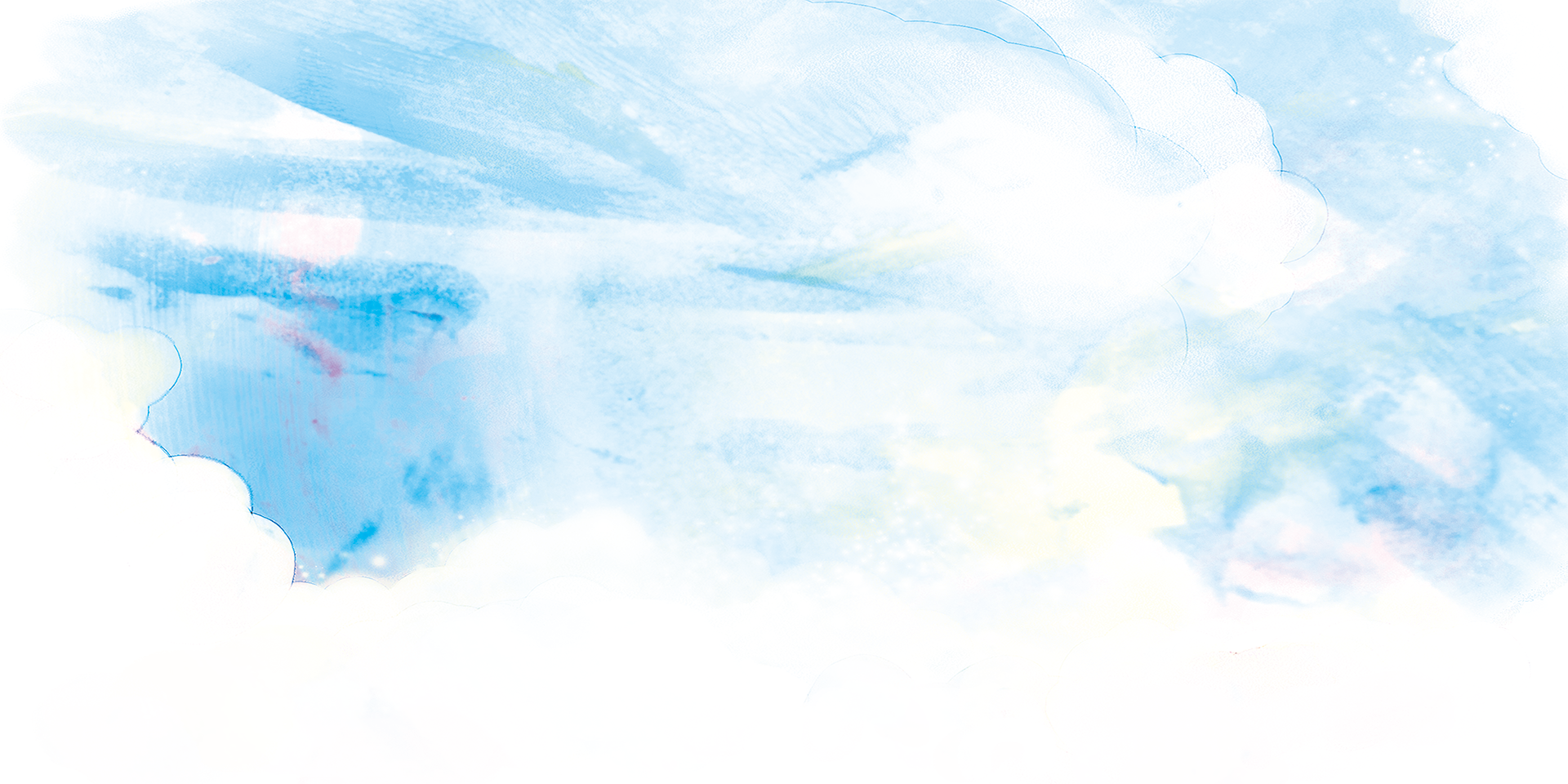 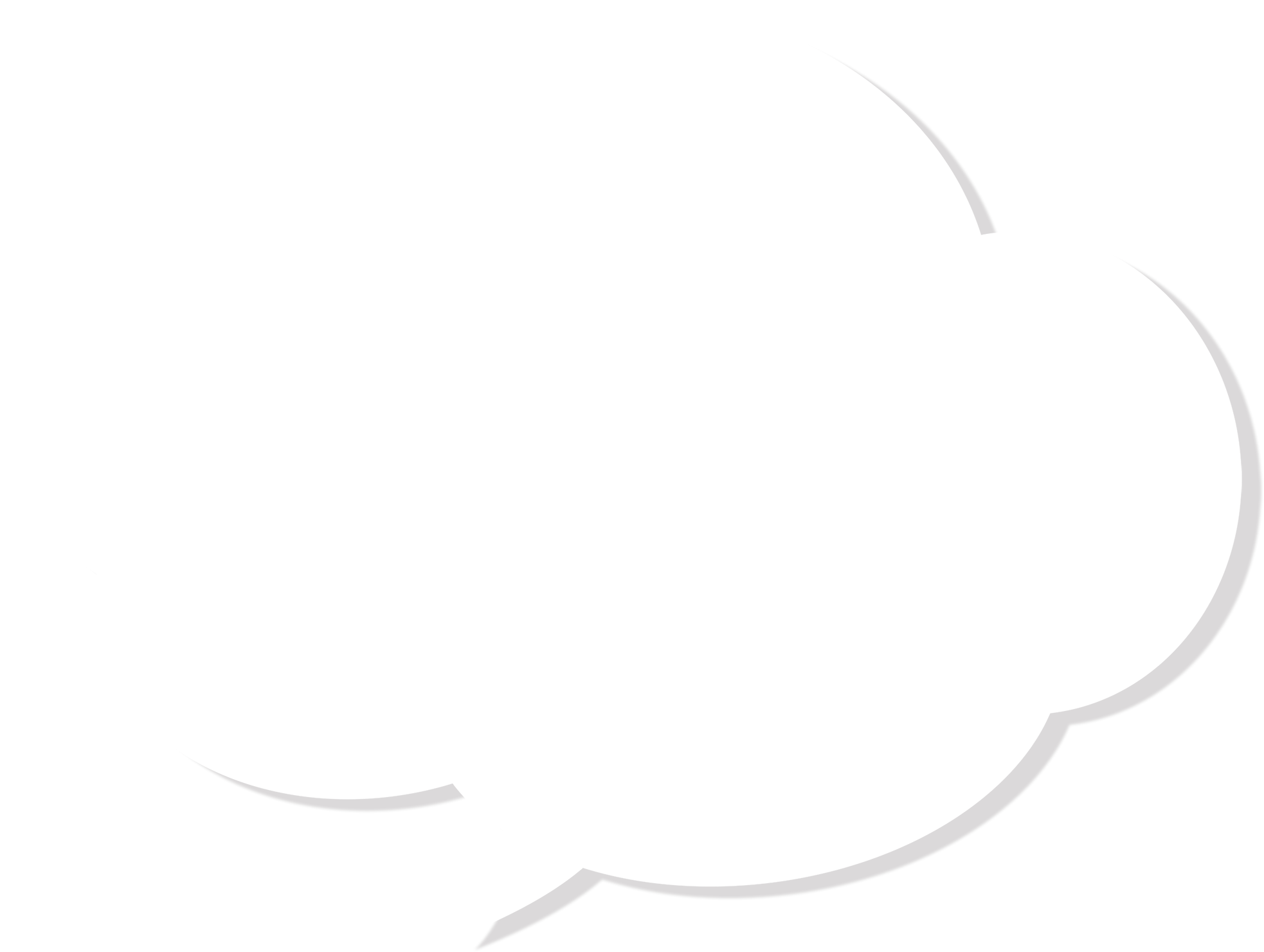 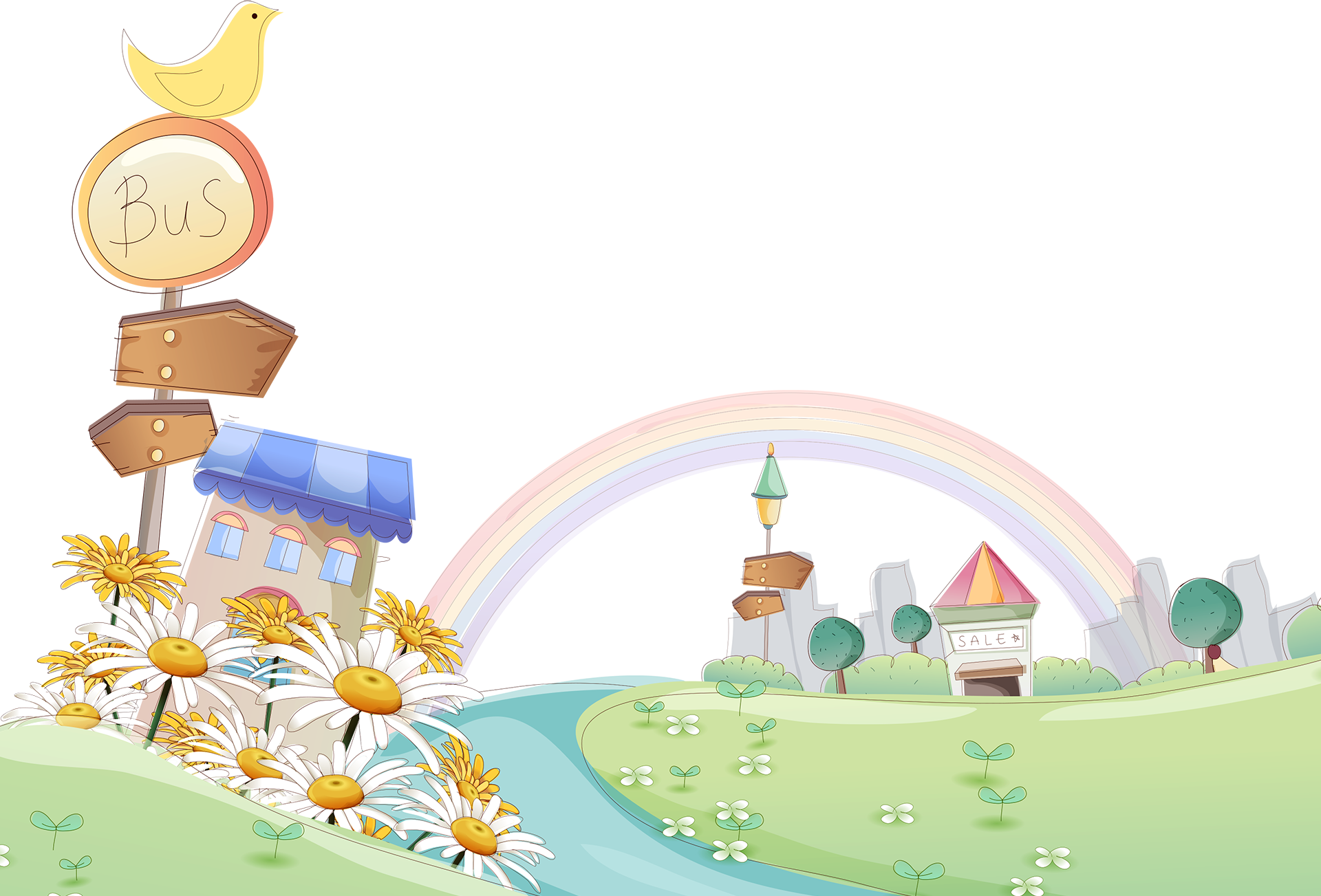 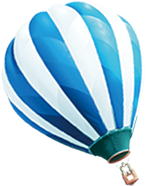 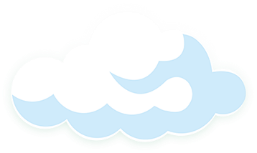 TẠM BIỆT!
HẸN GẶP LẠI CÁC EM Ở TIẾT HỌC SAU!
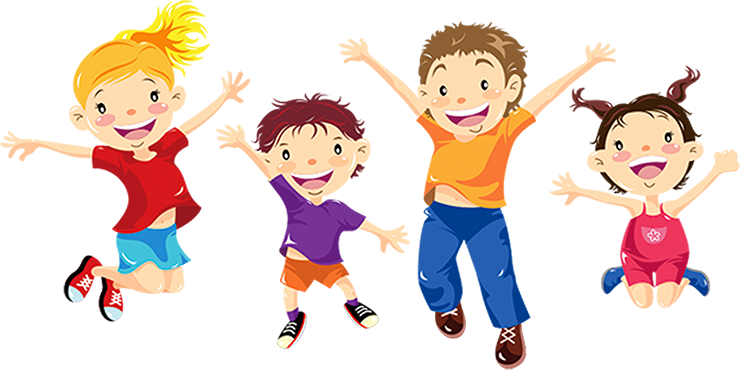